復活期第三主日

2022年 5 月 1 日
感 恩 祭

主 題
我摸到天主
感恩是基督徒生命的基本心態:事事感恩
恭讀宗徒大事錄　5:27-32,40-41
那時候，聖殿警官和差役，把宗徒領來之後，叫他們站在公議會前。大司祭審問他們，說：「我們曾嚴厲命令你們，不可用這名字施教。你們看，你們卻把你們的道理，傳遍了耶路撒冷；你們是有意把這人的血，歸到我們身上！」
伯多祿和眾宗徒回答說：「聽天主的命，應勝過聽人的命。
1/2
我們祖先的天主，復活了你們下毒手懸在木架上的耶穌。天主以右手舉揚了他，叫他做首領和救主，為賜給以色列人悔改和罪赦。我們就是這些事的證人，並且，天主賜給服從他的人的聖神，也為此事作證。」
大司祭命令宗徒：不可再因耶穌的名字講道，然後，釋放了他們。他們喜喜歡歡由公議會出來，因為他們配為這名字受侮辱。——上主的話。眾:感謝天主
2/2
恭讀默示錄　5:11-14
我、若望，看見和聽見在寶座、活物和長老的四周，有許多天使的聲音；他們的數目千千萬萬，大聲喊說：「被宰殺的羔羊，堪受權能、富裕、智慧、勇毅、尊威、光榮和讚頌！」
我又聽見一切受造物，即天上、地上、地下和海中的萬物，
1/2
都說：「願讚頌、尊威、光榮和權力，歸於坐在寶座上的那位和羔羊，至於無窮之世！」那四個活物就答說：「阿們。」長老們於是俯伏朝拜。
——上主的話。
眾:感謝天主
2/2
恭讀聖若望福音　21:1-14
那時候，耶穌在提庇黎雅海邊，又顯現給門徒。
耶穌是這樣顯現的：當西滿伯多祿、號稱狄狄摩的多默、加里肋亞加納的納塔乃耳、載伯德的兩個兒子，同其他兩個門徒在一起的時候，西滿伯多祿對他們說：「我去打魚。」他們回答說：「我們也同你一起去。」他們便出去，上了船；但那一夜什麼也沒有捕獲。
1/4
已經到了早晨，耶穌站在岸上；門徒卻沒有認出他是耶穌。於是，耶穌對他們說：「孩子們，你們有魚吃嗎？」
他們回答說：「沒有。」
耶穌向他們說：「向船右邊撒網，就會捕到。」他們便撒下網，因為魚太多，竟不能把網拉上來。
耶穌所愛的那個門徒，就對伯多祿說：「是主。」西滿伯多祿一聽見是主；
2/4
他當時赤著身；就束上外衣，縱身跳入海裡。其他門徒因離岸不遠──約有二百肘──就坐著小船，拖著一網魚回來。
當他們上了岸，看見放著一堆炭火，上面放著魚和餅。耶穌對他們說：「把你們剛才所打得的魚，拿一些來！」西滿伯多祿便上船，把網拉到岸上，網裡都是大魚，共一百五十三條；雖然這麼多，網卻沒有破。
3/4
耶穌向他們說：「你們來吃早飯吧！」門徒中沒有人敢問他：「你是誰？」因為知道是主。耶穌於是上前，拿起餅來，遞給他們；也同樣拿起魚來，遞給他們。
耶穌從死者中復活後，向門徒顯現，這已是第三次。——基督的福音。　
眾：基督，我們讚美你！
4/4
復活期第三主日
2022 年 5 月 1 日

主 題
我摸到天主
(宗5:27-32,40-41;默5:11-14;若21:1-14)
 
我心情舒暢,神態從容;我依偎你懷,猶如孩童
我憩息你內,你在我中;我返本歸源,與你相通
                         莊宗澤(歸心祈禱口訣)
聽天主的命,應勝過聽人的命;大司祭命令宗徒:不可再因耶穌的名字講道.然後,釋放了他們.他們喜喜歡歡由公議會出來,因為他們配為這名字受侮辱.
天主為王(絕非意識型態)以愛/慈悲治理大地  以分享為使命/為榮/為樂永生代價共同富裕你施捨窮人,是物歸原主(聖盎博)
天國和大同不再是烏托邦如果聽天主
被宰殺的羔羊,堪受權能,富裕,智慧,勇毅,尊威,光榮和讚頌！
不同的認知和定義,決定我的信仰圖像
你見過天上異象,光輝燦爛? 我未見過
造物無言卻有情,每於寒盡覺春生;
千紅萬紫安排著,只待新雷第一聲. 我聽過
子曰:「予欲無言.」子貢曰:「子如不言,則小子何述焉?」子曰:「天何言哉？四時行焉,百物生焉,天何言哉?」
但那一夜什麼也沒有捕獲.已經到了早晨,耶穌站在岸上;門徒卻沒有認出他是耶穌.
十一宗徒/厄瑪塢兩門徒/瑪達肋納:全都不能第一眼認出耶穌
如何認出?如從未見過耶穌,見到也視而不見!
我心情舒暢,神態從容;我依偎你懷,猶如孩童
我憩息你內,你在我中;我返本歸源,與你相通
                     熙篤會 莊宗澤神父 (歸心祈禱口訣)
論到那從起初就有的生命的聖言.就是我們聽見過,我們親眼看見過,瞻仰過,以及我們親手摸過的生命的聖言——這生命已顯示出來.我們看見了.也為他作證.
我們將所見所聞的傳報給你們.
(若望一書1:1-3)
摸到天主的七條路(若一：有血有肉,具體又立體的天主)
論到那從起初就有的生命的聖言，就是我們聽見過,我們親眼看見過,瞻仰過,以及我們親手摸過的生命的聖言——這生命已顯示出來，我們看見了，也為他作證。
以下七路,無大無小
互相支援/規範
均衡全面發展
天主/耶穌,真善美,止於至善
投入,專注,付出感情;身在,腦在,心在
痛苦 更高超靈修路
聖事 靈修
     天主與我們同在厄瑪奴爾               聖事本身的恩寵
聖經
       天主今天向我說話
愛德
工作(教會5章)
  在工作中成聖超越宗教
大自然
    諸天述說
團體動態的教會
  兩三人因基督相聚
   哪裡有基督那裡就有教會
最小兄弟姊妹
      所有人和每一個人
政治非政黨 是眾人之事
天何言哉造物無言卻有情
徐錦堯
困擾慕道者的一個信仰問題是:感覺不到天主的存在;看不見他,聽不到他,更不可能摸到他.
There is one faith-related question that often troubles the catechists: one cannot feel God’s presence, one cannot see God, cannot hear God, and cannot even touch God.
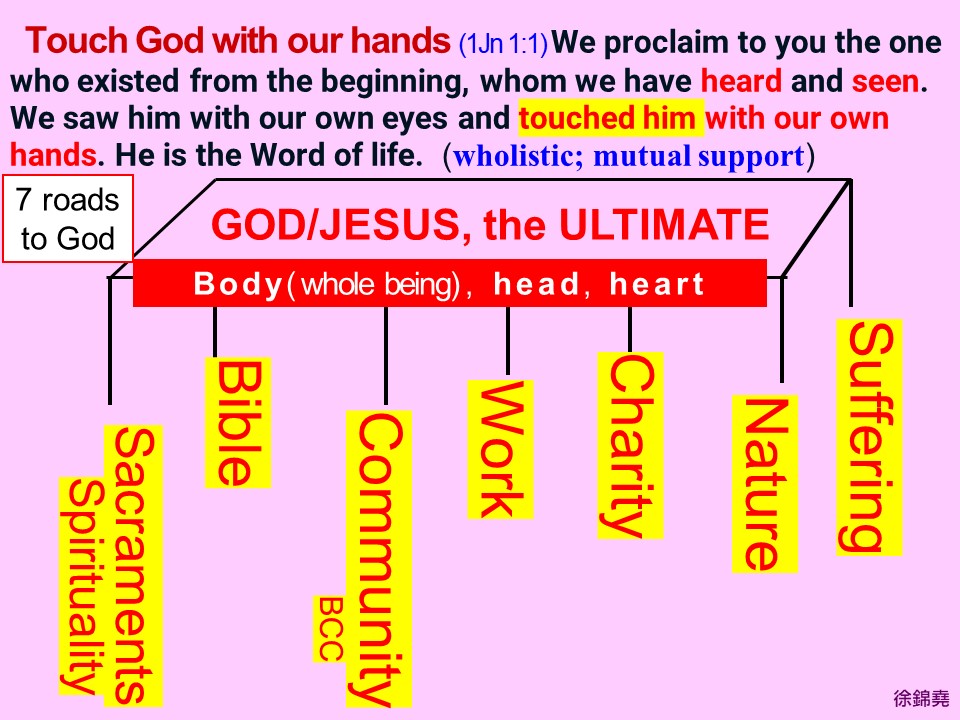 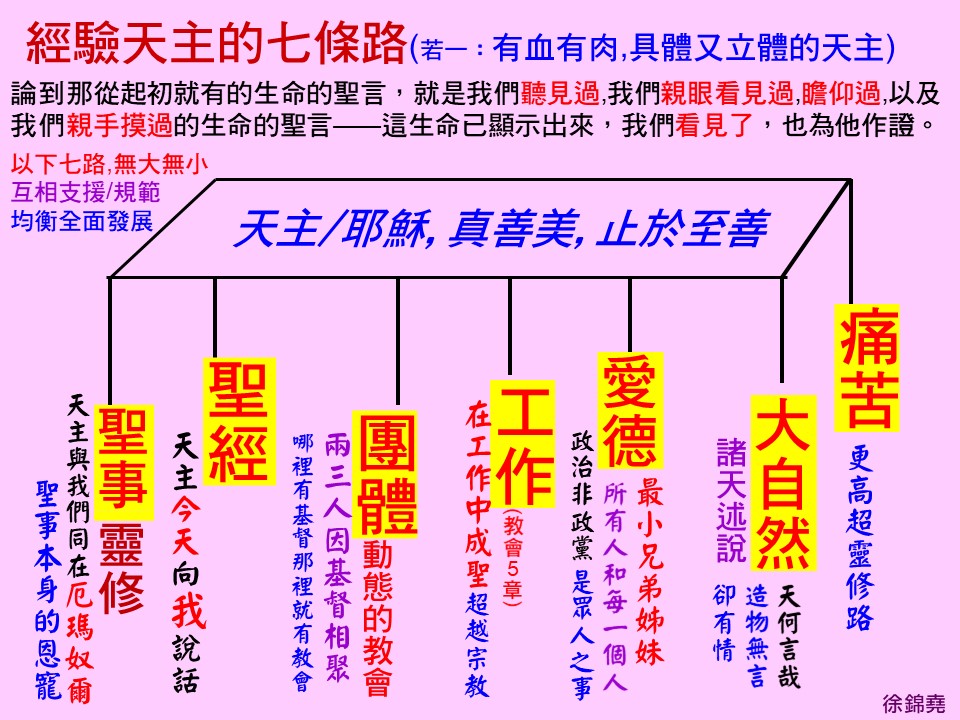 這跟我們對事物的定義有關.不符合我們對某事物的定義,我們會視而不見,聽而不聞.
This may have to do with our subjective human definition of experience. Oftentimes, We turn a blind eye even if we do see, turn a deaf ear even if we do hear because we choose not to believe in matters that do not conform to our subjective definition.
例如:如果你認為同聲同氣,才叫志同道合,你就會「道不同不相為謀」,而否定或unfriend一切異見者.
Take for example: if you consider like-mindedness as a prerequisite for a bond of friendship, then you would think birds of a different feather do not flock together, thus negating or unfriending all oppositions.
但如果你相信這是一個多元的世界,那麼,要有真正而永久的和平,就要有「道不同, 正好為謀」的共識.
However, if you wish for everlasting peace on earth, we must respect diversity. We must accept that the Lord’s flock comprises birds of a different feather, that collaboration means “unity in diversity”.
傳統的信仰,以為神的特性和人相似,可以看得見,聽得到,摸得著.
Traditional religious belief takes God as having the characteristics of men and therefore can be seen, heard and touched.
但真正的信仰是另類的,是另一種的「看」,「聽」和「摸」.
But true faith takes another form. It is a different kind of “seeing”, “hearing” and “touching”.
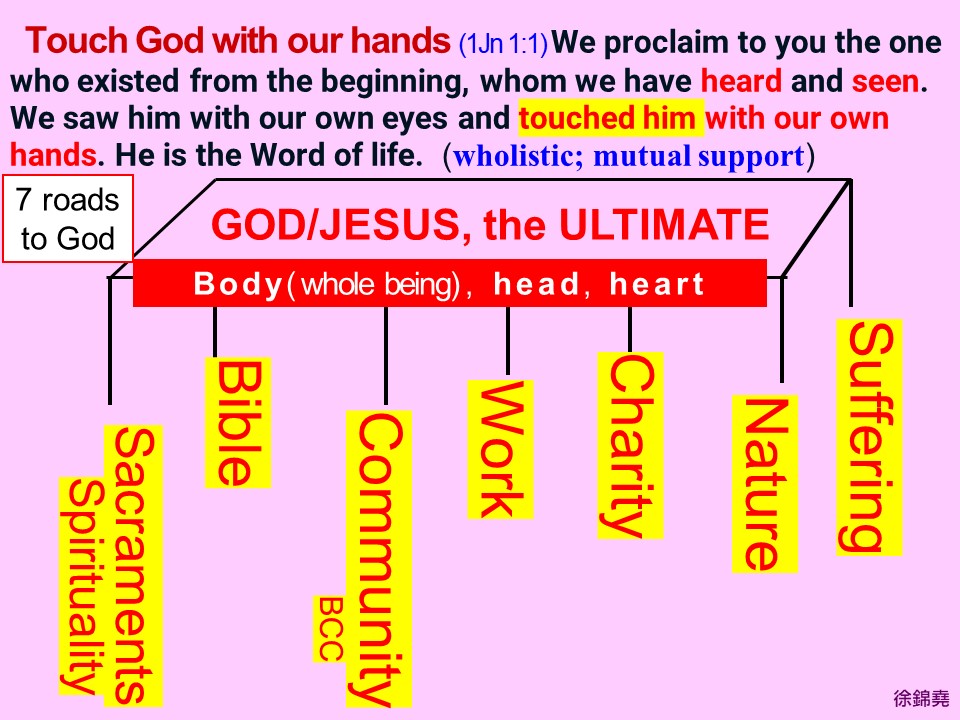 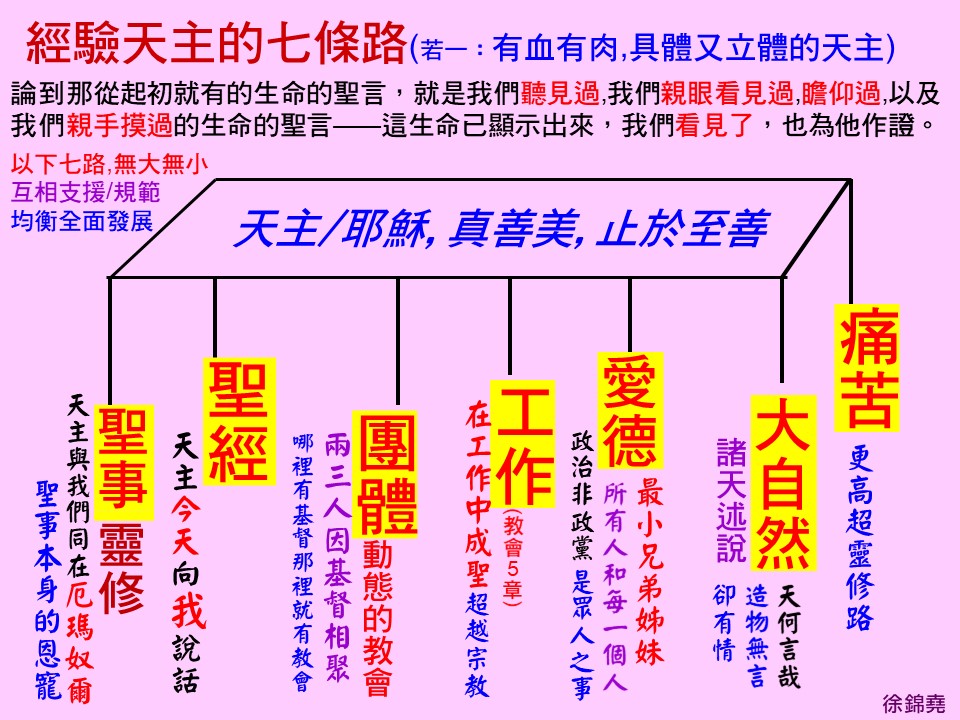 我這裡講的七條通向天主的路,是我50年神父,60年修道,和80年人生經驗的結晶;也是我一生把聖經,中國文化,和生活三者有機的結合起來的成果.
The Seven Pathways to God which I mapped out is a crystallization of my 50 years of living as a priest, 60 years as a “religious seeker” and 80 years as a man. It is also a fruit borne out of the triple integration of the Bible, Chinese culture and daily living which I have been seeking to do all my life.
我修道時絕對聽神師的話,每星期辦告解,每月見神師,聽完道理,會回到自修室,藉回憶而寫在日記上.這時的天主,早已種在我心中.
During my seminary years, I exercised absolute obedience to my spiritual directors. I confessed weekly, had monthly meetings with my spiritual directors, and put down all that I heard from their admonitions and sermons in our monthly retreats. In those days, God’s seed was sown in my heart.
我喜歡聖經,我會背誦聖經的金句,我寫倫理教科書時,把聖經中的最好部分,都寫進去了.我因此而不斷的加深我的信仰.
I love the Bible and memorized its golden verses. When I wrote the textbooks on ethics, I made it a point to include these verses, and they deepened my religious faith.
我重視基基團  (基督徒基層團體)    相信分享基督時    就有基督;   有基督就有教會.
I put particular emphasis on the Basic Christian Community(BCC), believing that when we share about Christ, Christ would be among us, and ”Ubi Christus, ibi Ecclesia” (Where  Christ is, there is the Church).
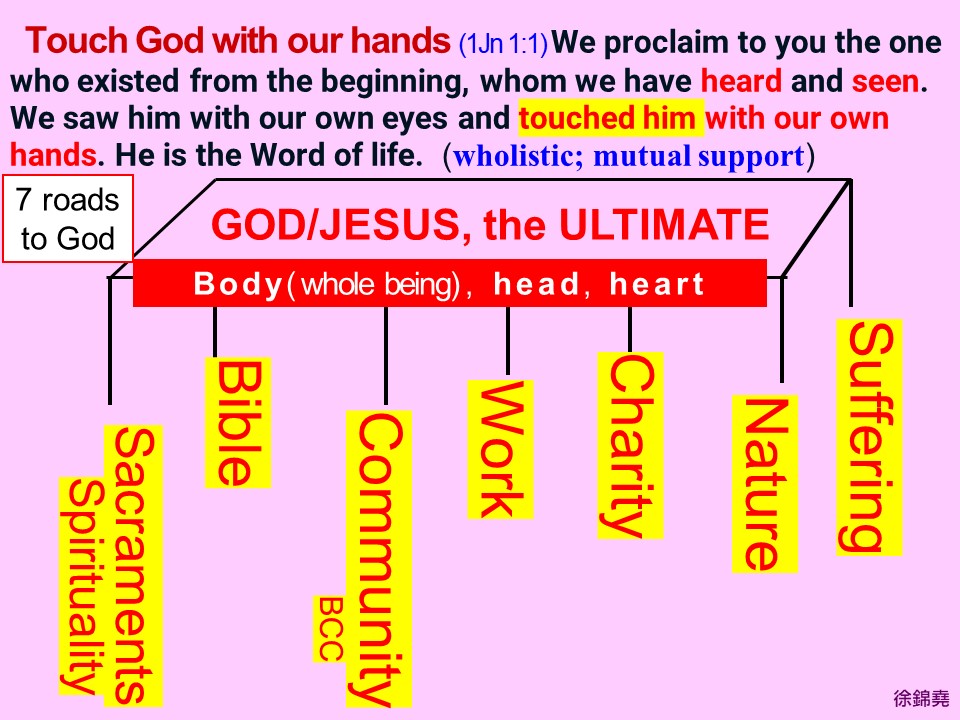 我認同教會憲章「在工作中成聖」,相信聖德蘭在抱著垂死的病人時,就是抱著基督;我喜歡陶淵明「悠然見南山」的「對物有情」;更相信困難是(不只是化了妝的)天主的祝福.
I am of the same opinion with the Church’s Lumen Gentium that it is in work that Christians achieve holiness; that when St. Theresa of Calcutta held dying patients in her arms, she was holding Christ. I share poet Tao Yuan Ming’s sentiment expressed in his poem: “In the distance lies Zhongnan Mountains my friend”; that nature matters. And I believe adversities are God’s blessings to men.
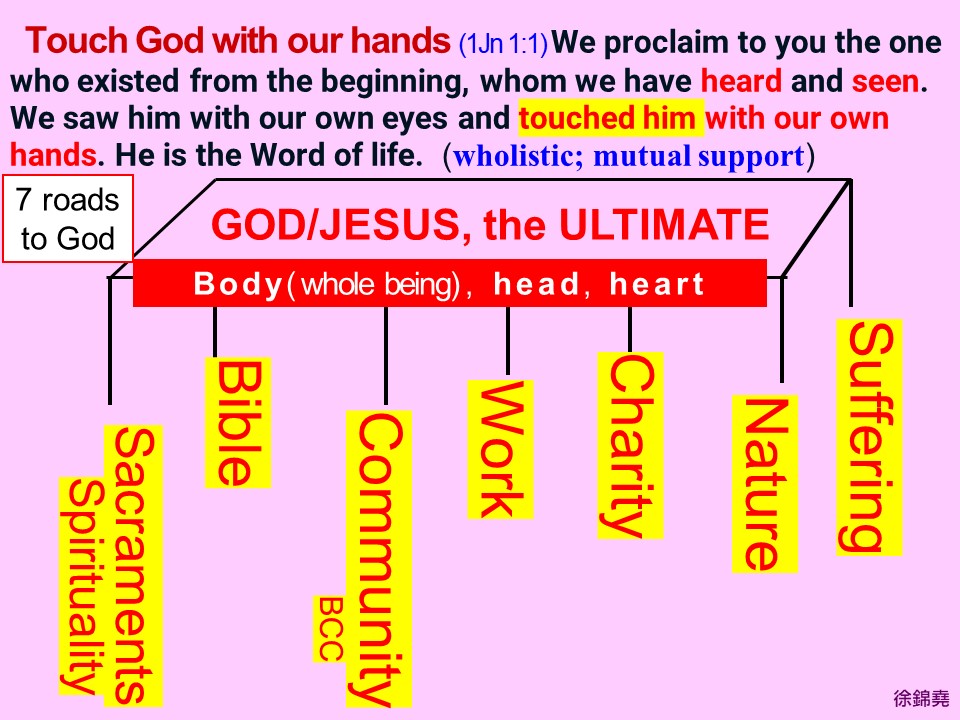 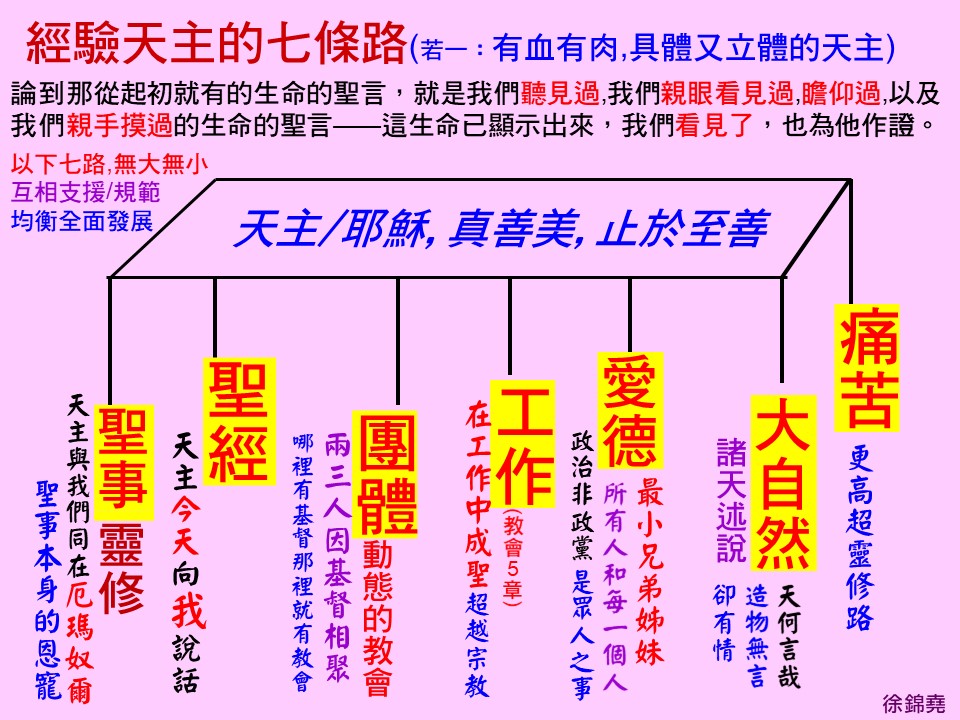 只要我們相信這七點,並使之有機的結合,我們不單能去到天主那裡,甚至能摸到天主。
If we believe in these Seven Pathways and integrate them dynamically, not only will we be able to reach God but we will also be able to “touch” Him.
願 好 天 主 
祝 福 你 的 家 庭
你 的 工 作
幫助你戰勝疫情
化 危 為 機
天主愛你 主佑！